MONTEZUMA Volunteer firefighter program
Resident Volunteer Firefighter
No changes to the volunteer program
Training: Must meet 60 % of all training for the year
Calls: Must meet 25 % of all calls for the year
May sign up for 12-hour shifts – Still reimbursed Per-Call
Reserve volunteer firefighter
Shift participation: Minimum 3 shifts a month* in leu of a call percentage 
Training: On shift in lieu of Tuesday night training




* Would like to change to 1 day per week (minimum)
Student fire explorer
Non-life safety position
Age range 14 years old to 18 years old
Limited to non active incidents (mop up only)
No structure fire (clean up only)
Support volunteer
Non-life safety position 
Logistical
Food, water, support functions
Assist with explorer program
Summer staffing
7/1/2023 thru 11/10/23 (3 months) 
3 personnel per day 8 am to 5 pm $26,924.33
$35 per day total $6,300 (3 months) 
$50 per day total $9,000 (3 months) 

7/1/2022 thru 6/30/2023 (1 Fiscal Year)
3 personnel per day 8 am to 5 pm $57,084.23
$35 per day total $27,300 (1 Fiscal Year)
$50 per day total $39,000 (1 Fiscal Year)
MONTEZUMA Reserve Volunteer firefighter program
PRO’S  /  Conn's
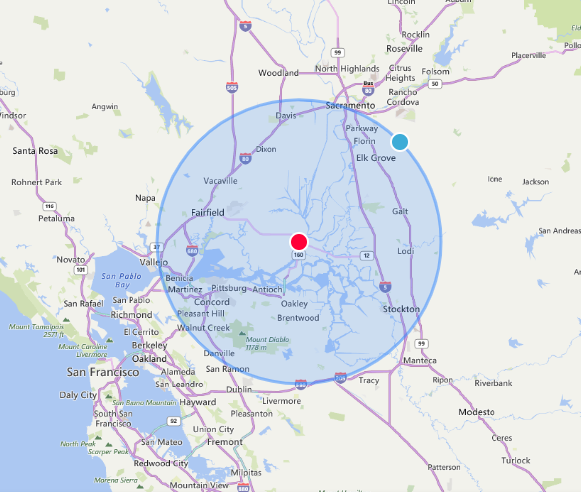 This program allows us to recruit up to 30 air miles
With in this area, we can recruit from Solano college, Loss Medanos, San Joaquin Delta College
Questions?